Устранение уязвимостей в сертифицированных СЗИ.
Опыт российского разработчика и анализ ситуации в проектах по информационной безопасности
СЕРГЕЙ КУЗНЕЦОВ
E-MAIL:
KSP@CONFIDENT.RU
КОММЕРЧЕСКИЙ ДИРЕКТОР ЦЕНТРА ЗАЩИТЫ ИНФОРМАЦИИ
ГК «КОНФИДЕНТ»
WEB:
WWW.DALLASLOCK.RU
[Speaker Notes: Тема доклада: «Устранение уязвимостей в сертифицированных СЗИ. Опыт российского разработчика и анализ ситуации в проектах по информационной безопасности».
Будут рассмотрены вопросы методики и процесса устранения уязвимостей, практические кейсы и результаты аналитической работы, а также даны предложения по методике устранения уязвимостей в программном обеспечении.]
Кратко о ГК «Конфидент»
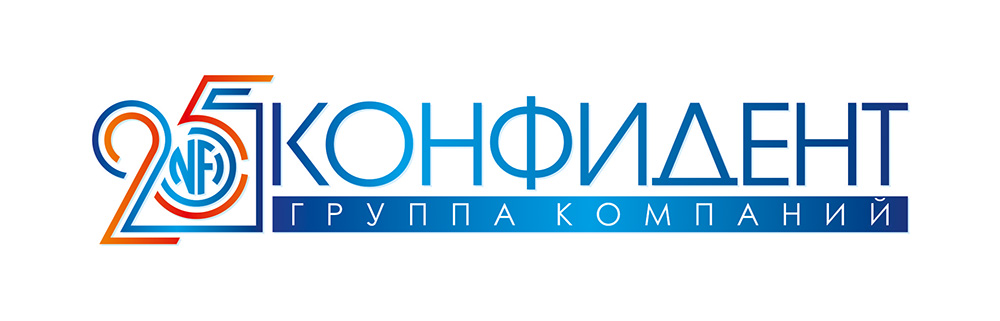 [Speaker Notes: Группа компаний «Конфидент» занимается вопросами защиты информации уже 25 лет. За это время были накоплены компетенции и опыт, что позволяет нам иметь свою точку зрения на различные вопросы, связанные с защитой информации.]
Обновление сертифицированных средств защиты информации
Методика обновления сертифицированных средств защиты информации:
Определены типы обновлений (включая обновления, направленные на устранение уязвимостей средств защиты информации), а также действия вендора (заявителя), испытательной лаборатории и конечных пользователей при применении данных обновлений.

Все разработчики применяют данную методику.
[Speaker Notes: Существует порядок устранения уязвимостей, которого придерживаются все разработчики сертифицированных СЗИ. Предусмотрены действия для заявителя (вендора), испытательной лаборатории и конечных пользователей.]
Обновление сертифицированных средств защиты информации
Вендор
ИЛ
Регулятор
Пользователи
[Speaker Notes: Схематично процесс применения обновлений второго типа (обновление, направленное на устранение уязвимостей средства защиты информации) в упрощённом виде можно представить следующим образом:]
Обновление сертифицированных средств защиты информации
Вендор
ИЛ
Регулятор
Пользователи
Получение информации об уязвимости
Устранение уязвимости
Исходные коды, документация
[Speaker Notes: В случае когда заявителем определён тип обновления, направленного на исправление уязвимости, заявитель представляет в испытательную лабораторию обновление средства защиты информации, при необходимости само средство защиты информации, необходимую документацию (извещения о внесении изменений в документацию) на средство защиты информации, исходные тексты программного обеспечения средства защиты информации в случае необходимости проверки на отсутствие недекларированных возможностей.]
Обновление сертифицированных средств защиты информации
Вендор
ИЛ
Регулятор
Пользователи
Уточнение типа обновления (3 дня)
Подтверждение уязвимости
[Speaker Notes: Испытательная лаборатория, проведя предварительный анализ представленных заявителем обновления средства защиты информации и документации, не позднее 3 дней с момента обращения заявителя уточняет тип обновления и сообщает об этом заявителю.]
Обновление сертифицированных средств защиты информации
Вендор
ИЛ
Регулятор
Пользователи
Информация о необходимости обновления
Применение обновления
[Speaker Notes: Заявитель незамедлительно осуществляет гарантированное доведение до пользователей информации о необходимости обновления (с подтверждением её получения) и предоставляет возможность его получения по доверенному каналу. Максимальный срок доведения обновления 1 типа до пользователя по доверенному каналу указывается в эксплуатационной документации.
Пользователь при получении указанной информации осуществляет в указанный срок получение обновления средства защиты информации и незамедлительно применяет его, о чем делает соответствующую отметку в эксплуатационной документации (формуляр или паспорт) с указанием типа, даты и времени обновления, а также с указанием фамилии лица, применившего его.]
Обновление сертифицированных средств защиты информации
Вендор
ИЛ
Регулятор
Пользователи
Инспекционный контроль (30 дней)
Техническое заключение
Техническое заключение
Получение обновлённого сертификата
[Speaker Notes: Испытательная лаборатория в течение 30 суток с момента получения обновления осуществляет инспекционный контроль и представляет техническое заключение по его результатам заявителю.
Испытательная лаборатория представляет указанное техническое заключение, а также другие материалы инспекционного контроля в ФСТЭК России.
ФСТЭК России при необходимости вносит изменения в сертификат соответствия на средство защиты информации.
Заявитель, получив в ФСТЭК России сертификат соответствия с внесёнными изменениями, доводит его копию, а также изменения в эксплуатационную документацию до всех пользователей.]
Обновление сертифицированных средств защиты информации
Вендор
ИЛ
Регулятор
Пользователи
Получение информации об уязвимости
Сроки устранения уязвимости
не установлены
Исходные коды, документация
Уточнение типа обновления (3 дня)
Подтверждение уязвимости
Информация о необходимости обновления
Применение обновления
Инспекционный контроль (30 дней)
Техническое заключение
Техническое заключение
Получение обновлённого сертификата
[Speaker Notes: Конкретный срок устранения уязвимости путём разработки обновления или ограничений по применению не определён. Поскольку у разработчика формально есть неограниченное время для разработки обновления, то в течение данного срока информационные системы заказчиков будут уязвимы.]
От чего зависят сроки устранения уязвимостей?
[Speaker Notes: Что влияет на сроки устранения уязвимости?
1. Техническая возможность устранения уязвимости.
А) Корреляция возможных изменений архитектуры с уязвимым кодом. Если для устранения уязвимости необходимо полностью переработать архитектуру решения (фактически, выпустить новый продукт с новыми потребительскими характеристиками), то можно считать, что такую уязвимость в текущей версии продукта не исправить.
Б) Уязвимости в стороннем коде. ПО обычно имеет модульную структуру и состоит из взаимосвязанных компонентов. Компоненты разрабатываются разными разработчиками. Если в составе сертифицированного СЗИ есть компоненты сторонней разработки (например, на основе открытого ПО), то даже при наличии доступа к исходному коду (написанному сторонними разработчиками), устранить уязвимость будет крайне затруднительно. Другой пример: если проверка пароля делегируется ОС, то уязвимость проверки пароля в ОС, фактически, не позволит использовать СЗИ.
2. Трудозатраты на устранение уязвимости, которые зависят от множества факторов, связанных с численностью и квалификацией команды разработчиков, установленными правилами кодирования и оформления кода, методик и инструментов тестирования и т.п.]
Сроки устранения уязвимостей ведущих мировых вендоров
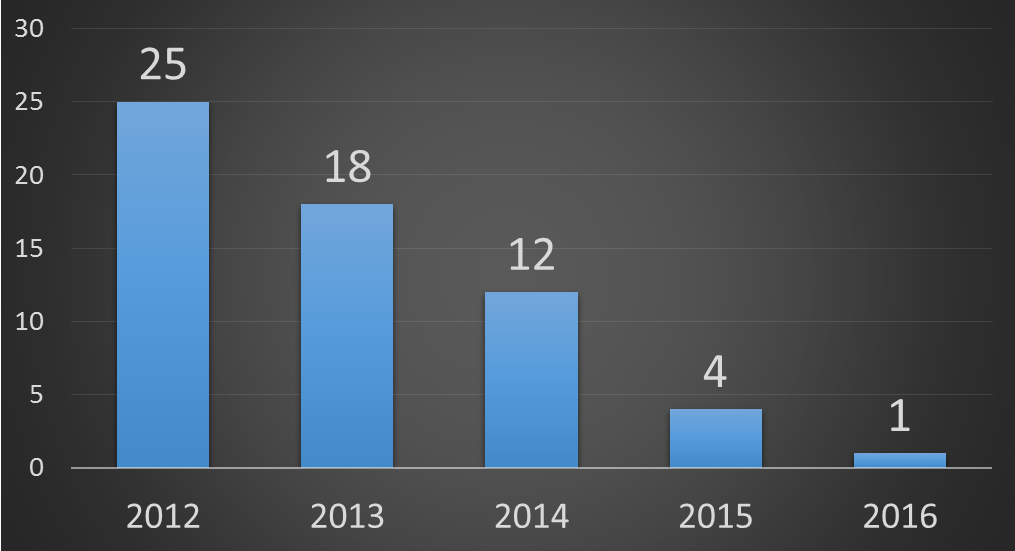 Zero-DAY Vulnerability Statistics
Remediation period
Статистика по средним срокам устранения уязвимостей (по закрытым уязвимостям) 

Данные 0-DAY tracking project (www.zero-day.cz)
[Speaker Notes: Обратимся к международному опыту и посмотрим, сколько в среднем по статистике проходит дней между датой публикации уязвимости и датой выхода соответствующего обновления. Проект 0-DAY traking project (www.zero-day.cz) как раз и собирает эту статистику уже более 10 лет по ведущим мировым разработчикам программного обеспечения.
Видим, что за последние 5 лет, с 2012 по 2016 годы срок устранения уязвимостей (по закрытым уязвимостям) снижался с 25 дней до 1 дня. На наш взгляд, есть только одна причина столь существенного сокращения сроков выхода «патчей» — это обнародование информации об уязвимостях одновременно с выходом обновлений. Другими словами, разработчики узнают об уязвимостях в своих продуктах первыми (например, по программе Bug bounty) и имеют время и возможность их исправить.]
Практический кейс
03.06.2016
27.06.2016
1
2
3 … 21
22 … 24
анализ ситуации, классификация уязвимости, оповещение конечных пользователей
приёмо-сдаточные испытания и передача продукта в ИЛ, выпуск обновления
обнаружение уязвимости,
обращение к Регулятору
устранение уязвимости, тестирование, взаимодействие с ИЛ, поиск других уязвимостей
[Speaker Notes: Рассмотрим практический кейс на нашем собственном примере, когда в начале июня 2016 года была обнаружена уязвимость в СЗИ Dallas Lock 8.0.
Хронология:
1й день: появилась публикация уязвимости, о чём и мы, и испытательная лаборатория сообщили Регулятору.
2й день: анализ ситуации, классификация уязвимости, оповещение конечных пользователей с рекомендациями от вендора для безопасного использования СЗИ с целью невозможности воспроизведения уязвимости.
3-21й дни: устранение уязвимости, тестирование, взаимодействие с ИЛ, поиск других уязвимостей (суммарно на непосредственно разработку ушло порядка 10 дней).
22-24й дни: приёмо-сдаточные испытания и передача продукта в ИЛ, оповещение пользователей.
Выход официального обновления состоялся : 27.06.2016. Таким образом, на устранение уязвимости суммарно понадобилось 24 дня.]
Сроки устранения уязвимостей российскими разработчиками
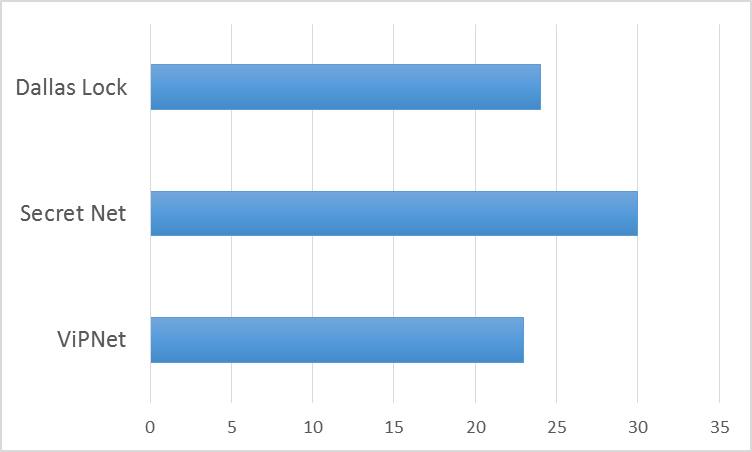 Российским разработчикам СЗИ требуется примерно 1 месяц для устранения уязвимости
[Speaker Notes: По другим отечественным разработчикам СЗИ ситуация схожая:
 - Secret Net. Дата выявления: 24.02.2016. Выход патча: 25.03.2016. Срок устранения: 30 дней.
 - ИнфоТеКС. Дата выявления: 14.06.2017. Выход патча: 04.07.2017. Срок устранения: 23 дня.

Как видим на примере некоторых российских ИБ-вендоров, сроки устранения уязвимостей составляют примерно 1 месяц.
Однако, эти данные приведены всего лишь по трём уязвимостям, поэтому не позволяют увидеть статистику. Обратимся к данным по другим отечественным разработчикам, в продуктах которых есть встроенные сертифицированные защитные механизмы.]
Сроки устранения уязвимостей российскими разработчиками
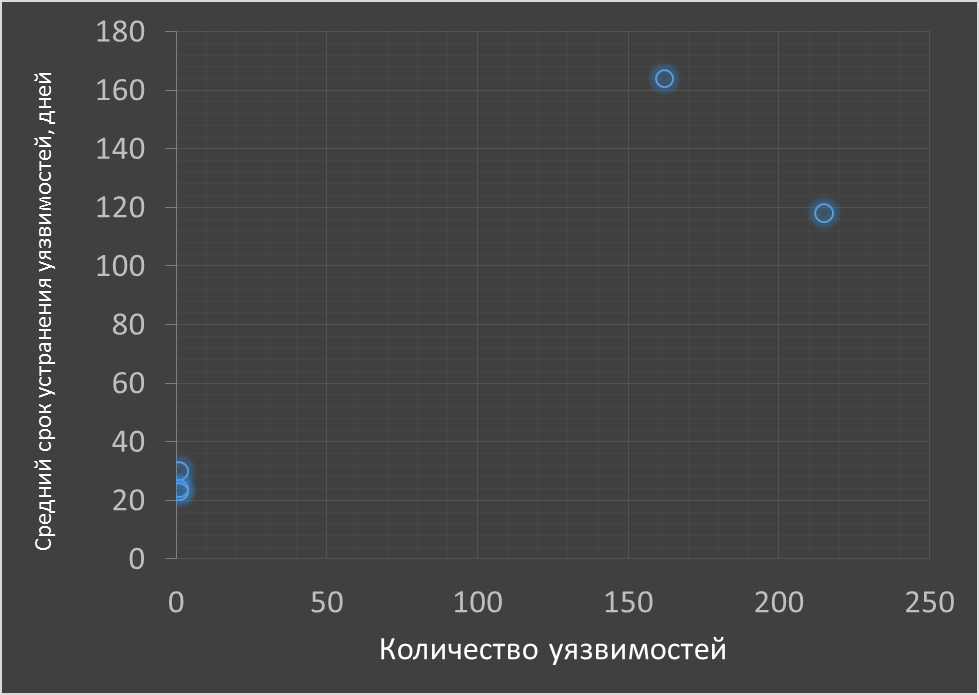 Astra Linux Special Edition
(уязвимости за 2017 год)
Alt Linux СПТ 7.0
(уязвимости за 2017 год)
Dallas Lock, Secret Net, ViPNet(уязвимости за всю историю)
[Speaker Notes: Посмотрим, как обстоят дела с устранением уязвимостей у двух наиболее известных разработчиков защищённых ОС. На слайде приведены данные, взятые с официальных ресурсов об обновлениях безопасности ОС Astra Linux Special Edition 1.5 (http://wiki.astralinux.ru/pages/viewpage.action?pageId=1212483) и Альт Линукс СПТ 7.0 (https://cve.basealt.ru/) по исправленным уязвимостям только за 2017 год. За весь жизненный цикл продуктов уязвимостей гораздо больше.
Во-первых, отчётливо видно, насколько больше уязвимостей содержится в ОС по сравнению с накладными СЗИ. Причина кроется в сложности разработки операционной системы.
Во-вторых, заметен более длительный срок устранения уязвимостей в ОС. Если детально изучить выявленные уязвимости, то обнаружим, что подавляющее количество уязвимостей содержится в сторонних модулях (пакетах) т.н. свободного программного обеспечения, которые включаются в дистрибутив ОС. Другими словами, российские разработчики операционных систем наверняка не делают ошибок в столь большом количестве. Возможно, это сделали какие-то другие разработчики, которые являются членами мирового сообщества.
В-третьих, в 2017 году ситуация с обновлениями безопасности у Альт Линукс существенно изменилась в лучшую сторону. В 2016 году было 1 обновление, а в 2017 году их уже более 20 штук (и это не считая большого количества новостей по данной тематике)! Частота обновлений даже выше, чем у многих зарубежных именитых вендоров, что вызывает уважение. Сроки устранения уязвимостей у Альт Линукс также на достаточно высоком уровне. Если не принимать в расчёт буквально несколько уязвимостей со сроком устранения 3 года (которые влияют на статистику), то среднее значение по срокам будет раза в 2 лучше. В статистике Альт Линукс встречаются уязвимости со сроком устранения буквально несколько дней. У Astra Linux Special Edition 1.5 также только одно обновление безопасности в 2016 году и только 3 таких обновления за 2017 год – скорость (частота) исправления уязвимостей существенно ниже по сравнению с Альт Линукс.]
Результаты опроса партнёров и конечных пользователей ЦЗИ ГК «Конфидент»
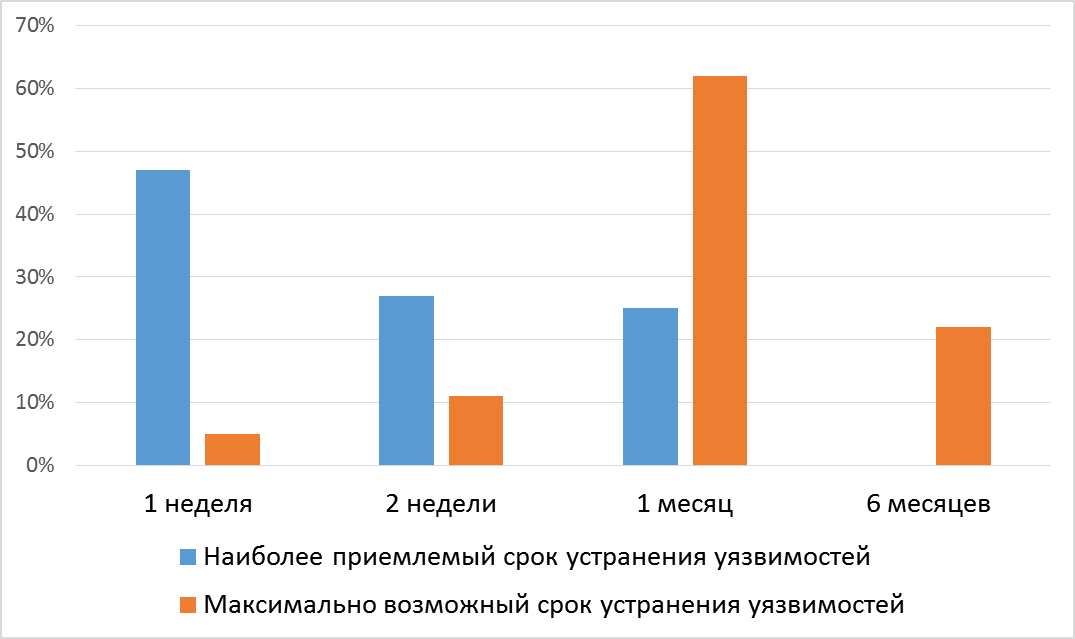 [Speaker Notes: Мы опросили профессиональную аудиторию — провели опрос на портале dallaslock.ru среди партнёров и конечных пользователей. Нашими респондентами стало без малого 100 человек.
Вопрос первый: каков, по вашему мнению, наиболее приемлемый срок устранения уязвимостей?
1 неделя – 48%
2 недели – 27%
1 месяц – 25%
Вопрос второй: каков, по вашему мнению, максимально возможный срок устранения уязвимостей?
1 неделя – 5%
2 недели – 11%
1 месяц – 62%
6 месяцев – 22%]
Результаты опроса партнёров и конечных пользователей ЦЗИ ГК «Конфидент»
!
По мнению профессионального сообщества разработчики средств защиты информации должны устранять уязвимости в своих продуктах от 1 недели до 1 месяца
[Speaker Notes: Таким образом, наши потребители ожидают, что вендор должен выпустить исправление уязвимости примерно через 1 неделю, при этом, не позже, чем через 1 месяц.]
Минимизация вероятности возникновения уязвимостей в сертифицированных СЗИ
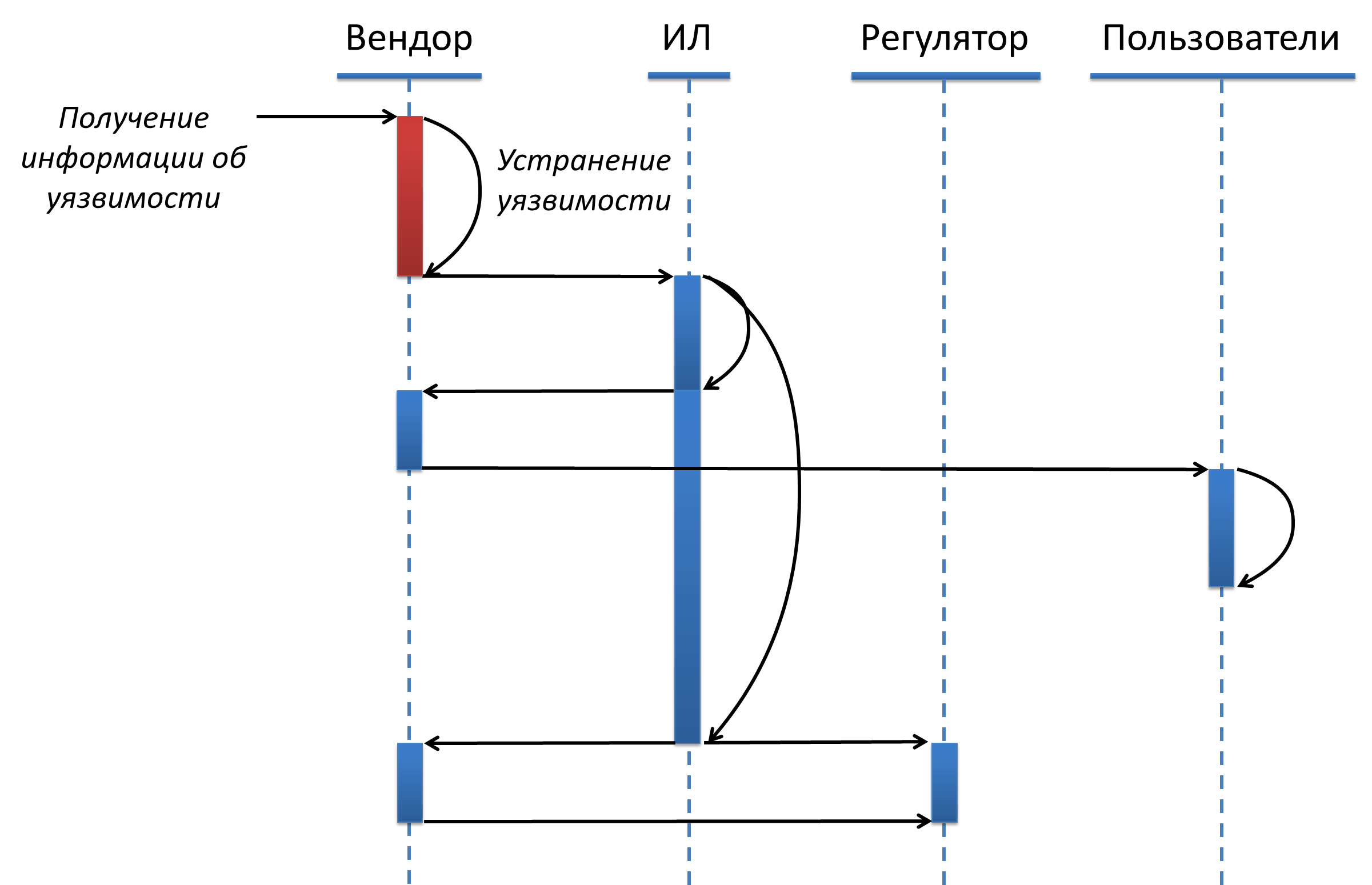 [Speaker Notes: Мы говорили о том, насколько быстро вендоры могут устранять уязвимости. Другой, ещё более важный вопрос — что должен делать вендор для минимизации уязвимостей в своём ПО?]
Минимизация вероятности возникновения уязвимостей в сертифицированных СЗИ
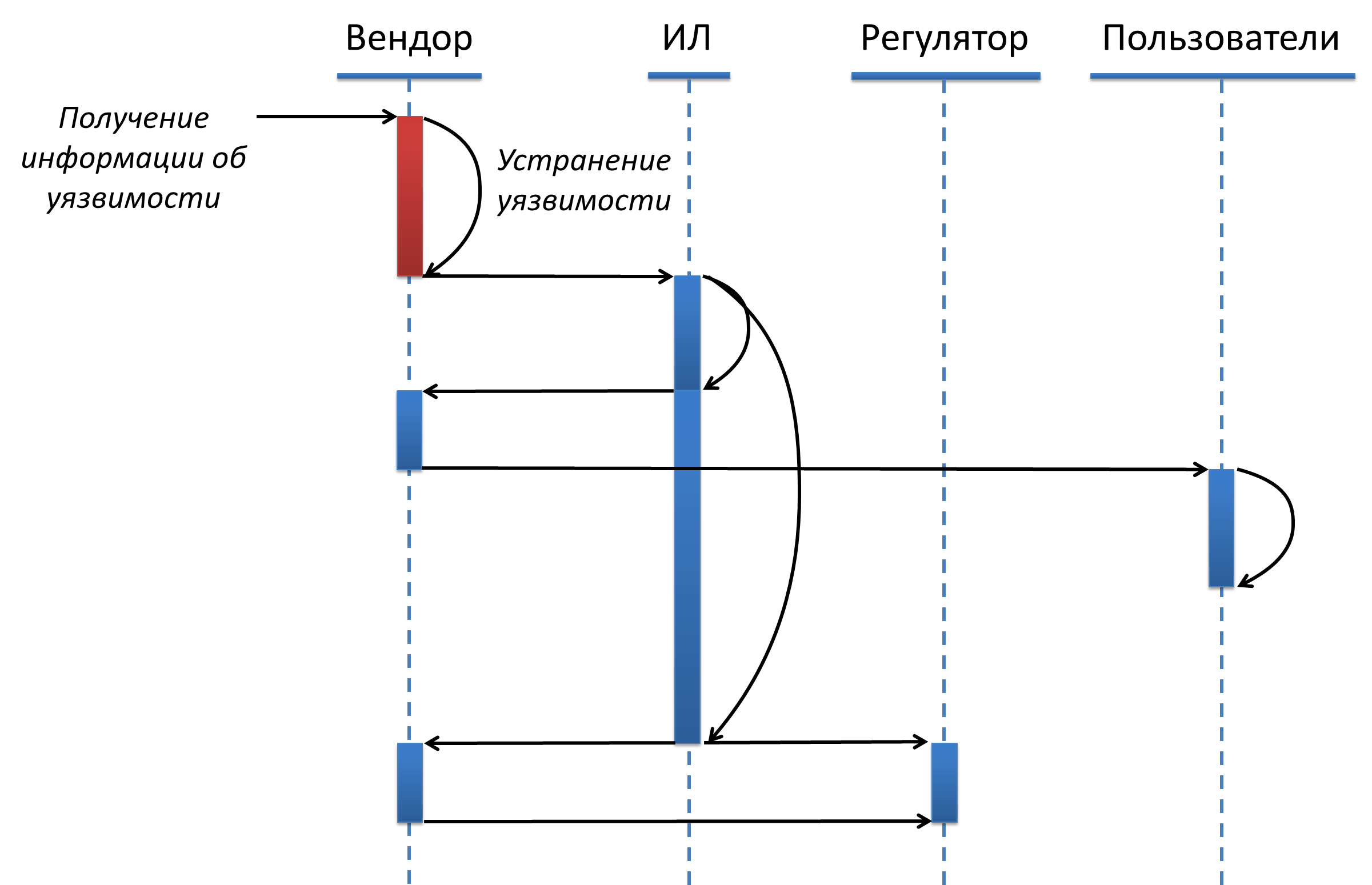 [Speaker Notes: [служебный слайд]]
Минимизация вероятности возникновения уязвимостей в сертифицированных СЗИ
Работа с ВУЗами: бесплатное предоставление СЗИ и документации для обеспечения учебного процесса, сертификация специалистов по продуктам, методическая поддержка.
Bug bounty (юридическое оформление для защиты прав вендора и исследователей, функциональность личного кабинета для получения версий ПО и отправки информации об уязвимостях). Уже более 100 исследователей зарегистрировались в программе.
Оперативное оповещение пользователей через рассылку.
Процесс безопасной разработки по ГОСТ Р 56939—2016, собственные методики и подходы к разработке безопасной архитектуры, использование автоматизированных проверок (статический и динамический анализ) кода.
Проверка наличия обновлений в программном обеспечении.
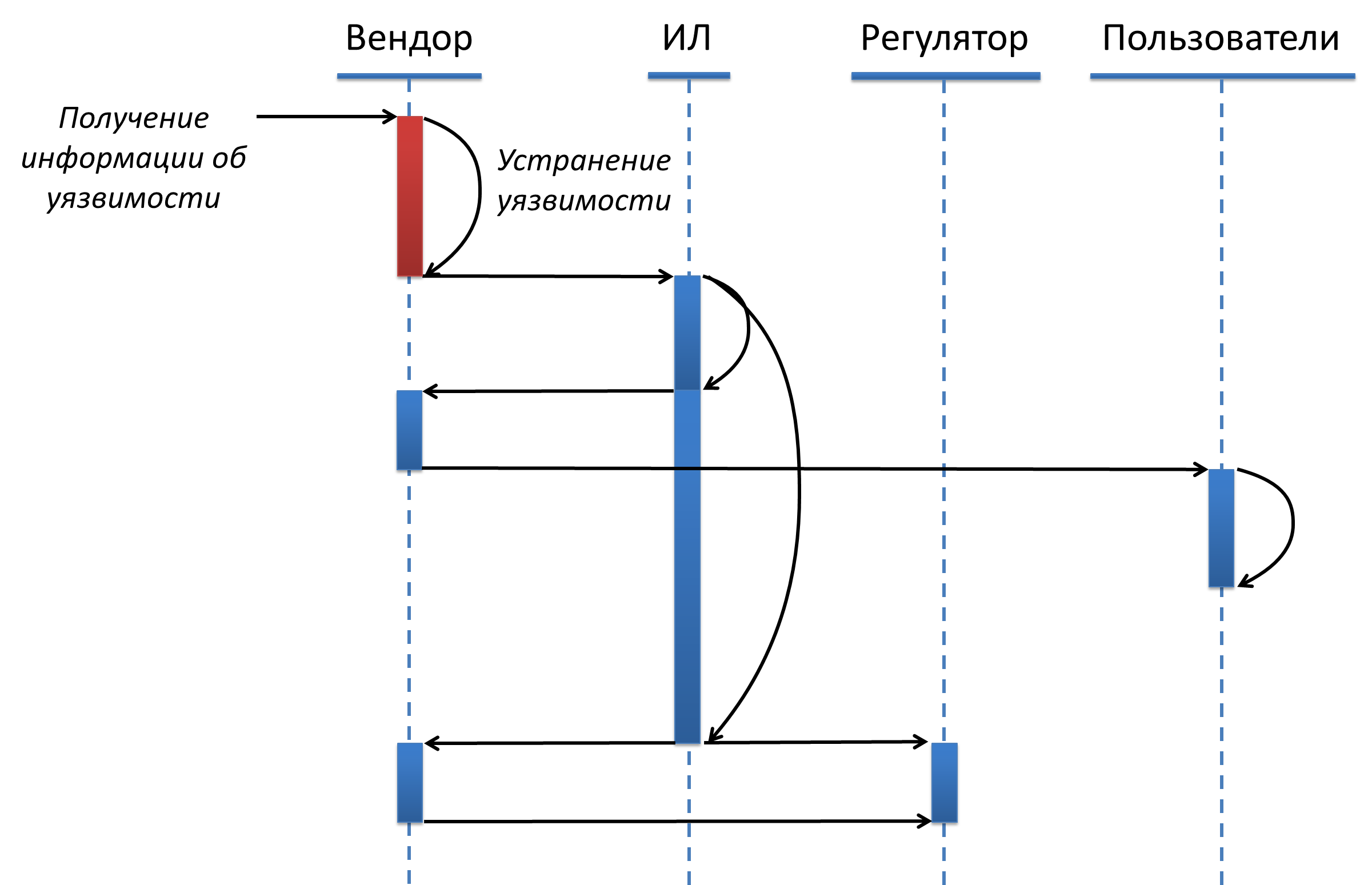 [Speaker Notes: Мы за 25-летнюю историю накопили некоторый опыт, которым хотим поделиться:
 - Работа с ВУЗами: бесплатное предоставление СЗИ и документации для обеспечения учебного процесса, сертификация специалистов по продуктам, методическая поддержка.
 - Bug bounty (юридическое оформление для защиты прав вендора и исследователей, функциональность личного кабинета для получения версий ПО и отправки информации об уязвимостях). В результате более 100 исследователей зарегистрировались в программе за первые несколько месяцев.
 - Оперативное оповещение пользователей через рассылку.
 - Процесс безопасной разработки по ГОСТ Р 56939—2016, собственные методики и подходы к разработке безопасной архитектуры, использование автоматизированных проверок (статический и динамический анализ) кода.
 - Проверка наличия обновлений в программном обеспечении.

В целом, когда у разработчика отгрузка продукции происходит ежедневно по нескольким разным проектам одновременно, это заставляет нас разрабатывать действительно надёжные СЗИ, поскольку они применяются на совершенно разных ИТ-инфраструктурах.]
Выводы
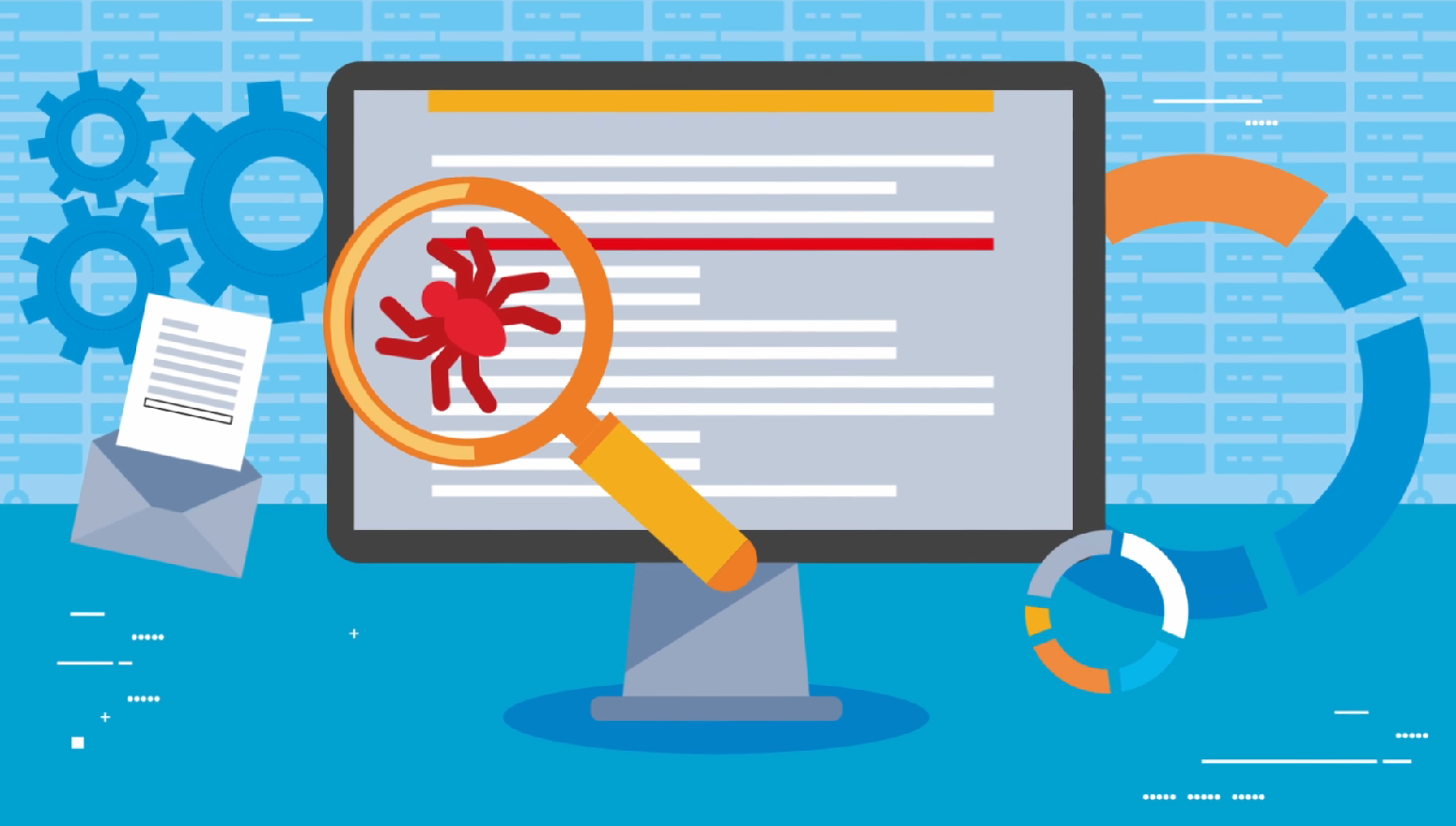 На безопасность ИС влияет не только количество уязвимостей, но и скорость их устранения.

Устранение уязвимостей в свободном ПО происходит значительно дольше, чем в проприетарном ПО.
[Speaker Notes: Предложения:
1. Утвердить методику обновления сертифицированных СЗИ.
2. Включить в методику раздел, описывающий процесс устранения уязвимостей разработчиками.
3. Установить сроки устранения уязвимости (либо выпуск ограничений на эксплуатацию) со сроком в зависимости от значений метрик по CVSS.]
Спасибо за внимание!
СЕРГЕЙ КУЗНЕЦОВ
E-MAIL:
KSP@CONFIDENT.RU
КОММЕРЧЕСКИЙ ДИРЕКТОР ЦЕНТРА ЗАЩИТЫ ИНФОРМАЦИИ
ГК «КОНФИДЕНТ»
WEB:
WWW.DALLASLOCK.RU
[Speaker Notes: Спасибо за внимание!]